Öğretmen Adayları ve Öğretmenlerin Kişiselleştirilmiş Öğretime İlişkin Görüşleri
Dr. Özlem Çakır
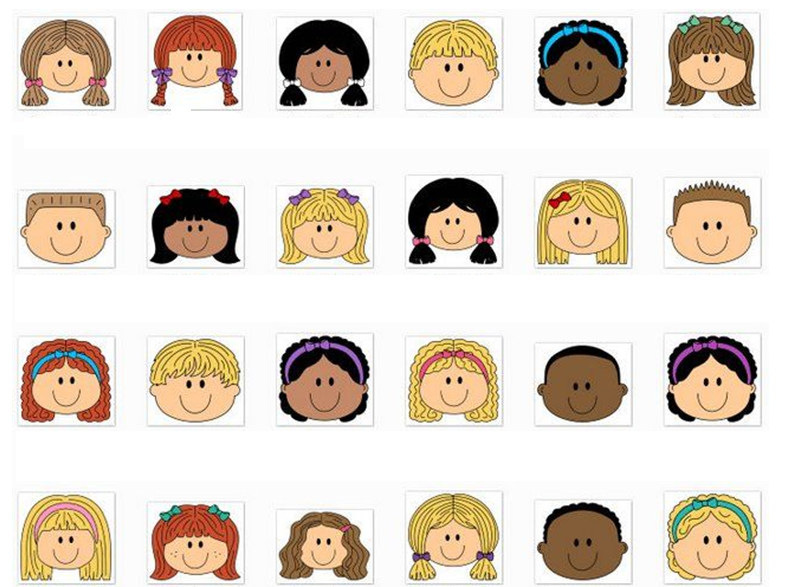 2
Dr. Özlem Çakır
03.10.2012
“Kişiselleştirilmiş Öğretim” öğretimin, öğrencinin öğrenme karakteristikleri yanında geçmişinde ya da günlük yaşamındaki kişisel özelliklerine uyarlanması yolu ile gerçekleştirilen öğretimdir.
Kişiselleştirme bireyin çevresiyle ve özellikle diğer insanlarla etkileşimi olarak tanımlamıştır.
“Kişiselleştirilmiş Öğretim Materyalleri” her öğrencinin yakın yaşam alanındaki kişi, olay ve nesnelerin isimlerinin (arkadaş adı, anne adı, tuttuğu takım, sevdiği nesnelerin isimleri, vb.), sunum, örnek, alıştırma-uygulama ve testlerde kullanılması suretiyle oluşturulan öğretim materyalleridir.
3
Dr. Özlem Çakır
03.10.2012
Kişiselleştirme Türleri
4
Dr. Özlem Çakır
03.10.2012
Kişiselleştirilmiş Öğretimin Etkileri
Olumlu
Nötr
Başarı
Başarı
Motivasyon
Tutum
Performans
İlgi
Performans
Anlama
5
Dr. Özlem Çakır
03.10.2012
Oluşturulan Yapı
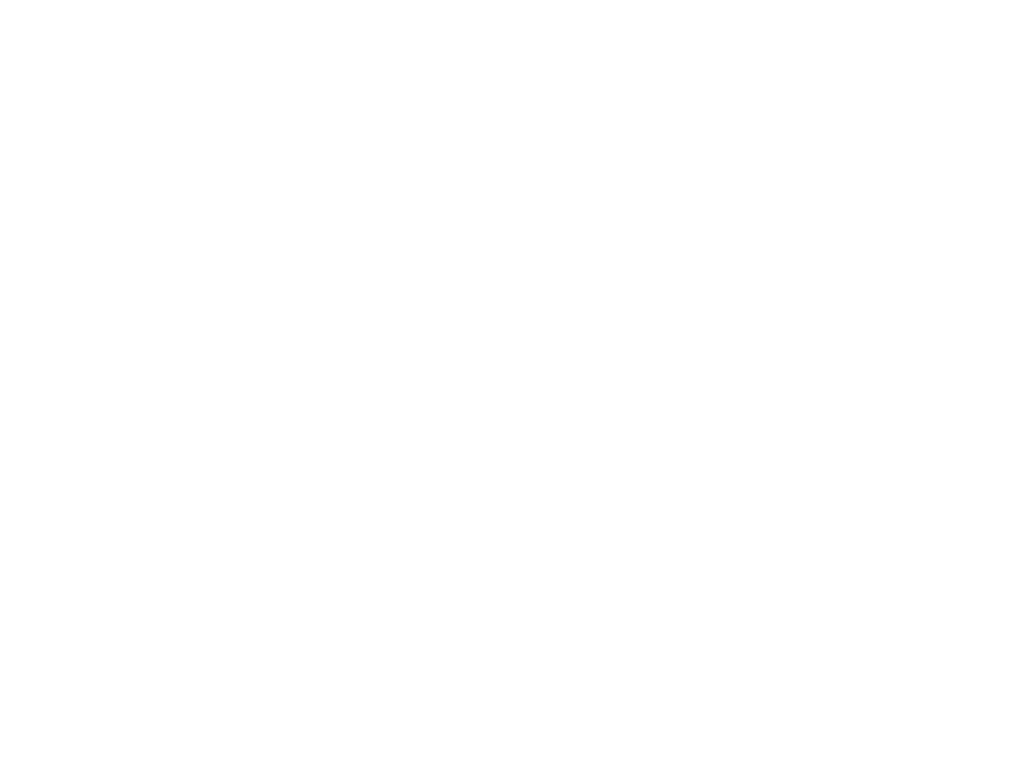 6
Kullanılan Kişisel Veriler
Adınız: 
		Aslı
Marketten almayı en çok sevdiğiniz yiyecek : 	Çikolata
Marketten almayı en çok sevdiğiniz yiyeceğin fiyatı: 
		0.5 TL
İsim Tamlamasının Adı: 
		-den hali
Kullanılan Formül: 
		C (Maaliyet) = I (Birim)* P (Fiyat)
7
Aslı’nın Sorusu
Soru:

	Aslı düzinesi 6 TL olan çikolatadan 72 tane alırsa kaç TL öder?
8
Bilgisayardaki Soru Girişi
Soru
< Adınız > düzinesi < Marketten almayı en çok sevdiğiniz yiyeceğin fiyatı> <Formül :I> TL olan <Marketten almayı en çok sevdiğiniz yiyecek >< İsmin -den hali> 72 <Formül:P>  tane alırsa kaç TL öder?
9
Aslı’nın Çözümü
Çözüm: 
		Çikolatanın 72 adeti kaç düzine eder onu
		bulalım.
		x= 72 / 12 = 6 düzine çikolata eder.
		Bizden istenen 6 düzine çikolata fiyatıdır.
		6 * 6 = 36 
Cevap: 
		36
10
Bilgisayardaki Çözüm
Çözüm: 
	< Marketten almayı en çok sevdiğiniz yiyecek > <İsmin –den hali>  <I> adeti kaç düzine eder onu bulalım.
	x= <I> / 12 = <x> düzine < Marketten almayı en çok sevdiğiniz yiyecek > eder.
	Bizden istenen <x> düzine < Marketten almayı en çok sevdiğiniz yiyecek> fiyatıdır.
	<x>. <P> = <y> 
	Çözümün formülü:
(I/12)*P
11
Araştırmanın Amacı
Kişiselleştirme tercihleri 

Kişiselleştirilmiş materyallerin kullanıldığı öğretime ilişkin 
olumlu görüşler
olumsuz görüşleri 

Kişiselleştirilmiş öğretim sürecinin geliştirilmesine ilişkin önerileri incelenmiştir.
12
Dr. Özlem Çakır
03.10.2012
Araştırma Yöntemi
Çalışma Grubu
Veri Toplama Aracı
13
Dr. Özlem Çakır
03.10.2012
Bu amaç için aşağıdaki sorulara cevap aranmıştır:
Kişiselleştirme yaparken öğrencinin hangi verilerini kişiselleştirdiniz?

Size göre Kişiselleştirilmiş Öğretimin Olumlu Yönleri Nelerdir? 
Öğretim Boyutu	Öğrencilerin Motivasyonları	 	Sınıf  Yönetimi
Öğrencileri Tanıma 	Öğrencileri Değerlendirme
ve diğer açılardan tartışınız

Size göre Kişiselleştirilmiş Öğretimin Olumsuz Yönleri Nelerdir? 
Öğretim Boyutu	Öğrencilerin Motivasyonları	 	Sınıf  Yönetimi
Öğrencileri Tanıma 	Öğrencileri Değerlendirme
ve diğer açılardan tartışınız

Kişiselleştirilmiş Materyallerle ders işleme sürecini nasıl daha iyi hale getirebilirsiniz?
14
Dr. Özlem Çakır
03.10.2012
Kişiselleştirilmede Kullanılan Öğrenci Bilgileri
15
Dr. Özlem Çakır
03.10.2012
Kişiselleştirilmede Kullanılan Öğrenci Bilgileri
16
Dr. Özlem Çakır
03.10.2012
Kişiselleştirilmiş Öğretimin Olumlu Yönleri
17
Dr. Özlem Çakır
03.10.2012
Kişiselleştirilmiş Öğretimin Olumsuz Yönleri
18
Dr. Özlem Çakır
03.10.2012
Dikkat Edilmesi Gereken Hususlar
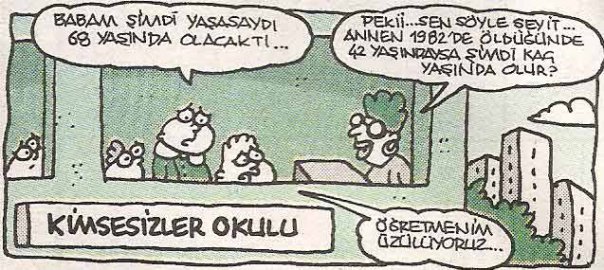 19
Dr. Özlem Çakır
03.10.2012
Sonuç
Öğretmen adayları kişiselleştirilmiş materyalleri hazırlarken, genelde öğrenci adı, anne babasının ve sevdiği insanların adları, tuttuğu takımın adı, sevdiği yiyecek isimleri, sevdiği çizgi film kahramanları, oynamaktan hoşlandığı oyun/bilgisayar oyunları, okumaktan zevk aldığı kitap adları gibi verileri kullanmışlardır. 
Hem öğretmenler, hem de öğretmen adayları kişiselleştirilmiş öğretim materyalleri ile ders işlenmesi sürecinde öğrencilerin motivasyonlarının, başarılarının, performanslarının, ilgilerinin, konsantrasyonlarının, anlama düzeylerinin, derse katılımlarının, öğrenci-öğretmen iletişiminin arttığını gözlemlediklerini belirtmişlerdir. 
Öğrencilerin kendi bilgilerini sınıfta dağıtılmış olan çalışma kağıtlarında gördüklerinde heyecanlandıklarını, kendilerini özel hissettiklerini ve derslerin bu şekilde daha eğlenceli, zevkli geçtiğini belirtmişlerdir. 
Hem öğretmenler hem de öğretmen adayları kişiselleştirilmiş öğretim materyallerinin elle hazırlanmasının zaman aldığını, sınıf ortamında kağıt tabanlı kişiselleştirme yapıldığında kalabalık sınıflarda uygulanmasının zaman alacağını belirtmişlerdir.
20
Dr. Özlem Çakır
03.10.2012
Sonuç
Bilgisayar yardımı ile kurulan bir öğrenme yönetim sistemi ile bu sorun aşılabilmektedir. Sınıfta kağıt tabanlı kişiselleştirilmiş öğretim yapan çalışma grubu ise bunu Microsoft Word ve Excel yardımı ile adres mektup birleştirme aracılığı ile yaptıklarından dolayı zaman alıcı bulmuşlardır. 
Her iki grup da bilgilerin doğru tanımlanması gerektiği konusunda dikkatli olunması yönünde uyarılarda bulunmaktadır.
Öğrencilere ilişkin, öğretimin başında alınan bilgilerinin süreç içerisinde değişebileceğinden dolayı bu bilgilerin süreç içerisinde kontrol edilmesi gerektiğini belirtmişlerdir. 
Bu araştırma sayesinde diğer araştırmacılar tarafından gözlemlendiği ifade edilen ama belirli bir formatta öğretmen görüşlerinin toplanmadığı ilgili alan yazın eksikliği giderilmeye çalışılmıştır. Her şeyin kişiye özel olarak sunulduğu günümüz dünyasında eğitimin de kişiselleştirilerek verilmesi fikrinin öğretmen ve öğretmen adaylarımız tarafından olumlu görüşlerine sahip olduğu görüşü ortaya konmuştur.
21
Dr. Özlem Çakır
03.10.2012
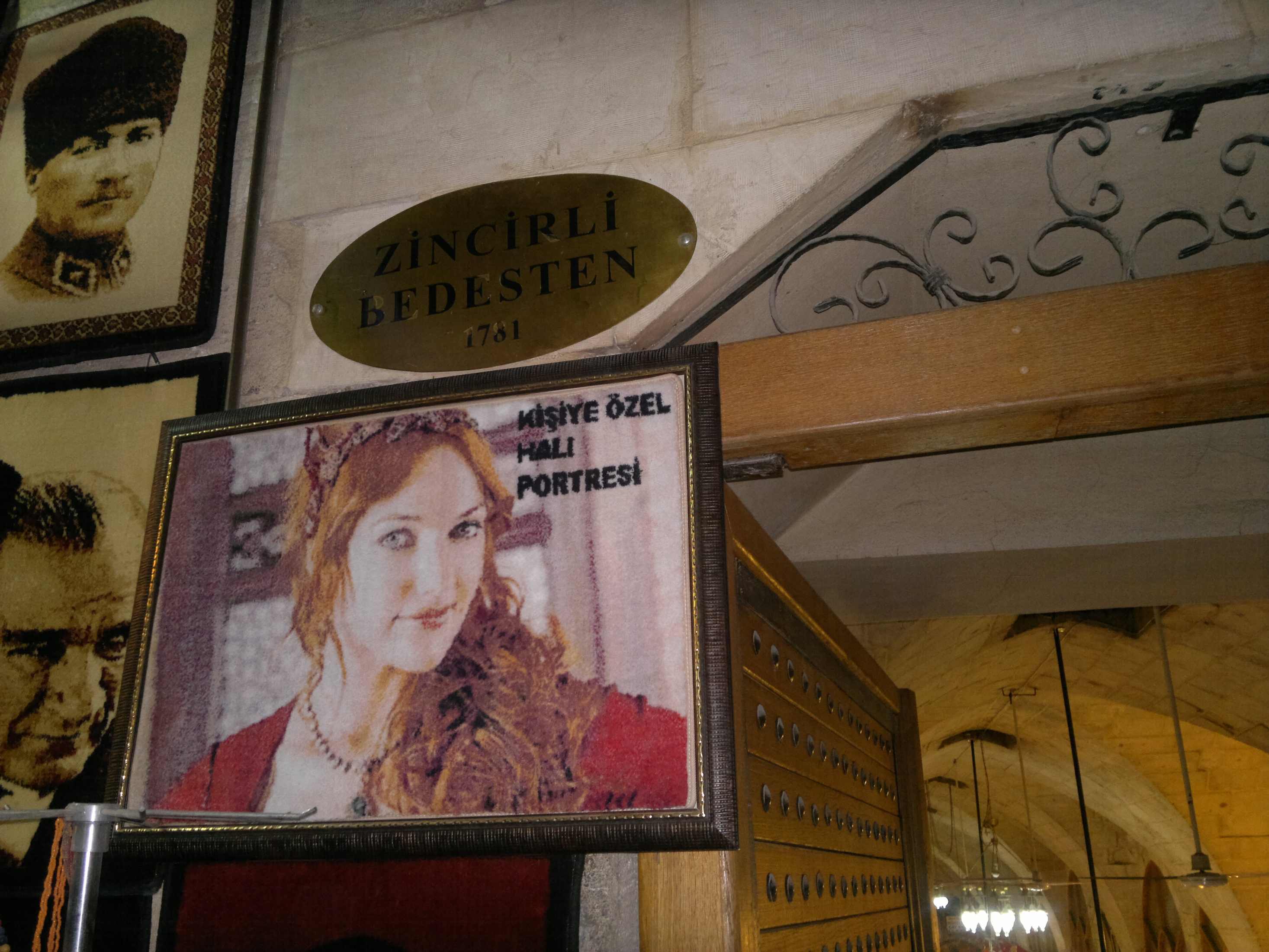 22
Dr. Özlem Çakır
03.10.2012